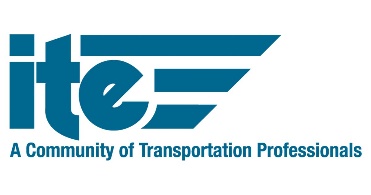 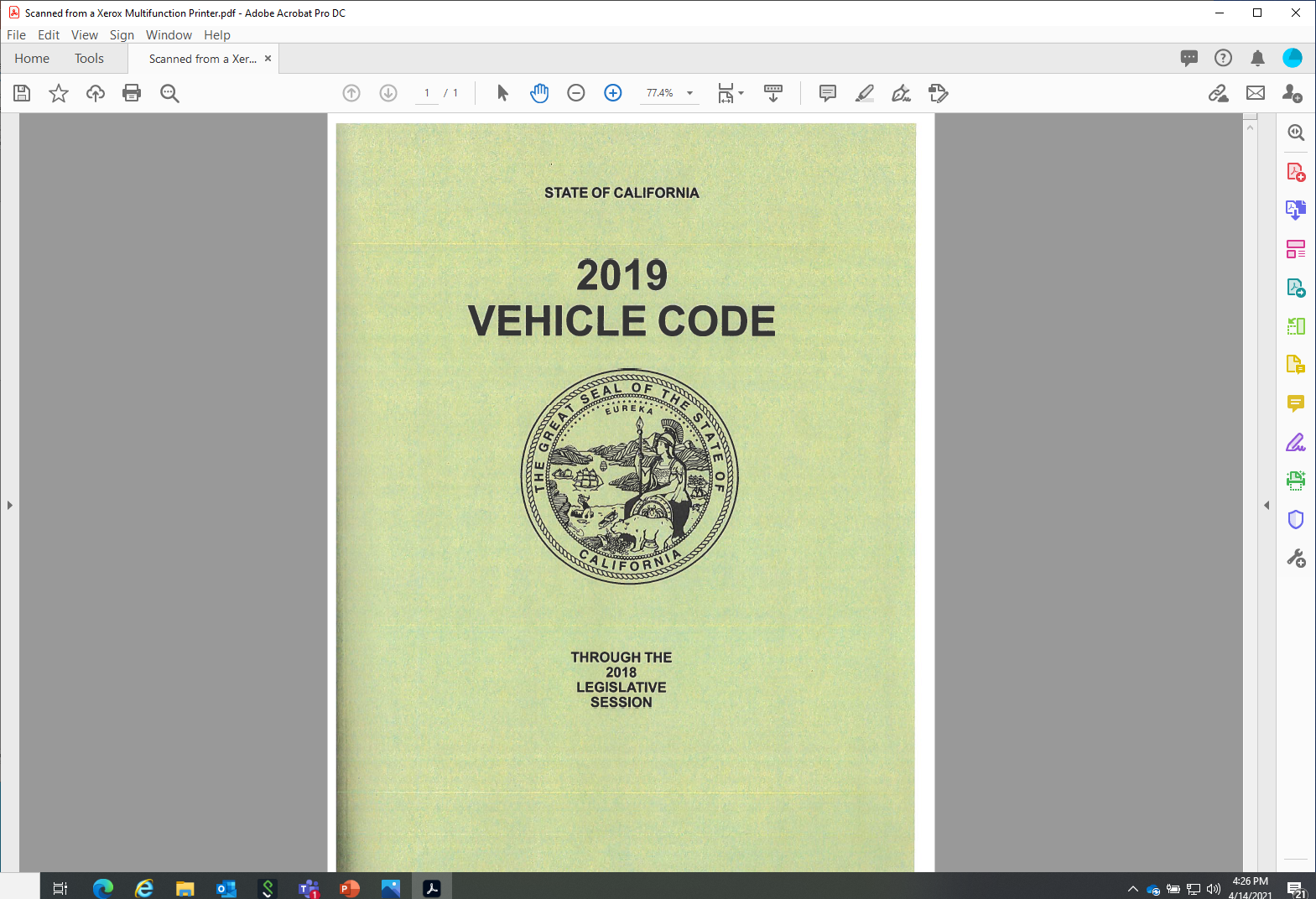 AB43 - Setting Speed
Limit to Enhance Safety
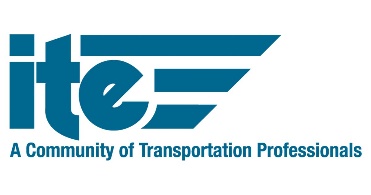 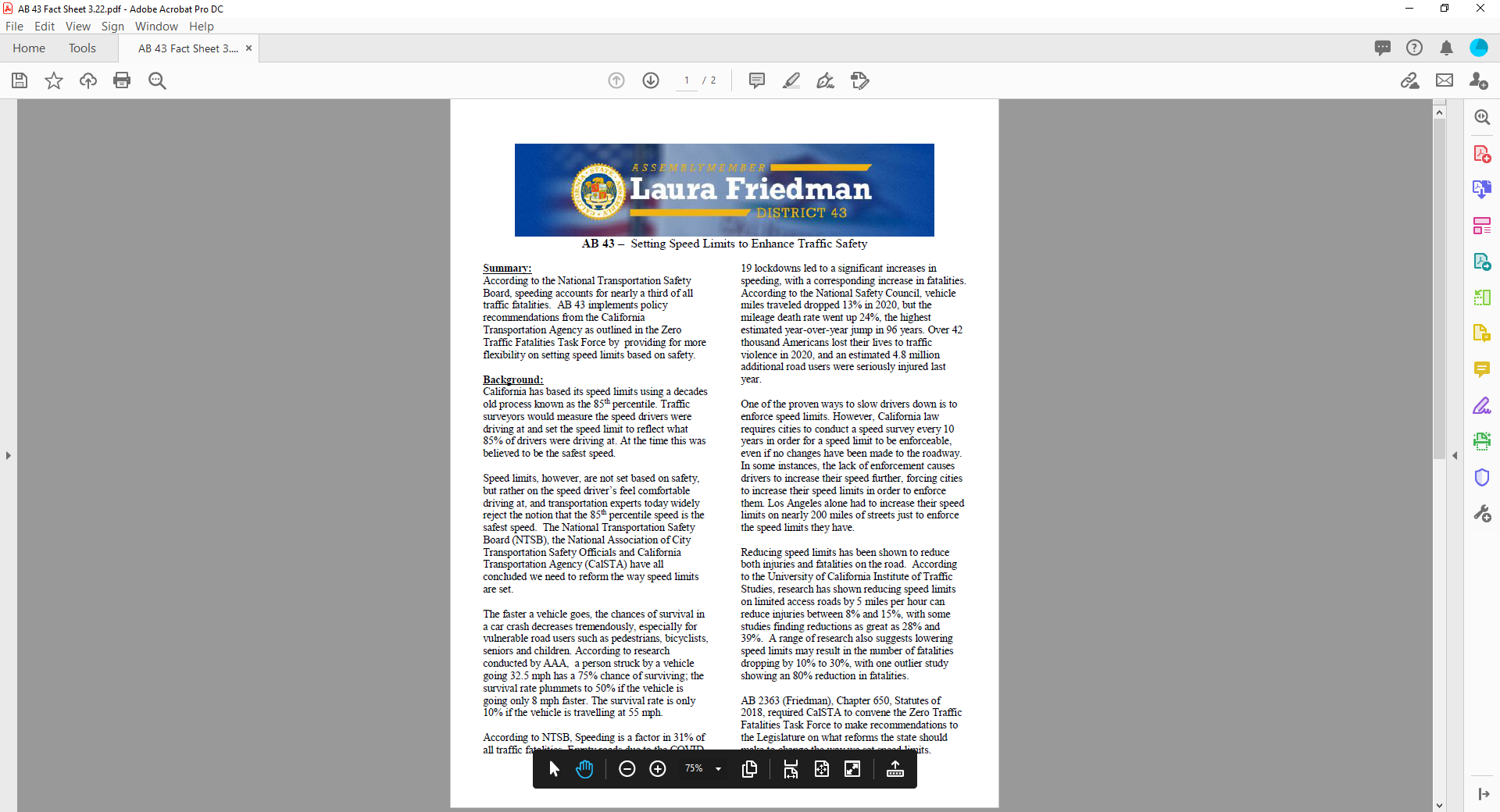 AB-43 Speed Limit to enhance safety
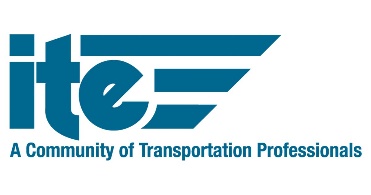 AB-43 Speed Limit to enhance safety
Road Safety in Cities - International Transport Forum
Recommendations of the Safe System Consortium – Johns Hopkins University & ITE
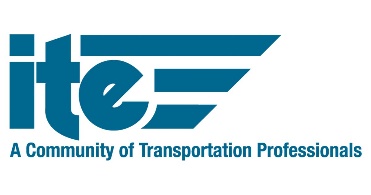 AB43 - Speed Limit 
to Enhance Safety
Higher speed equates higher Probability of FATAL
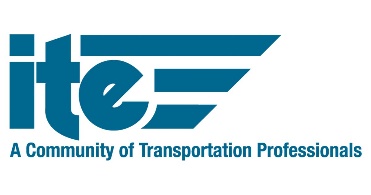 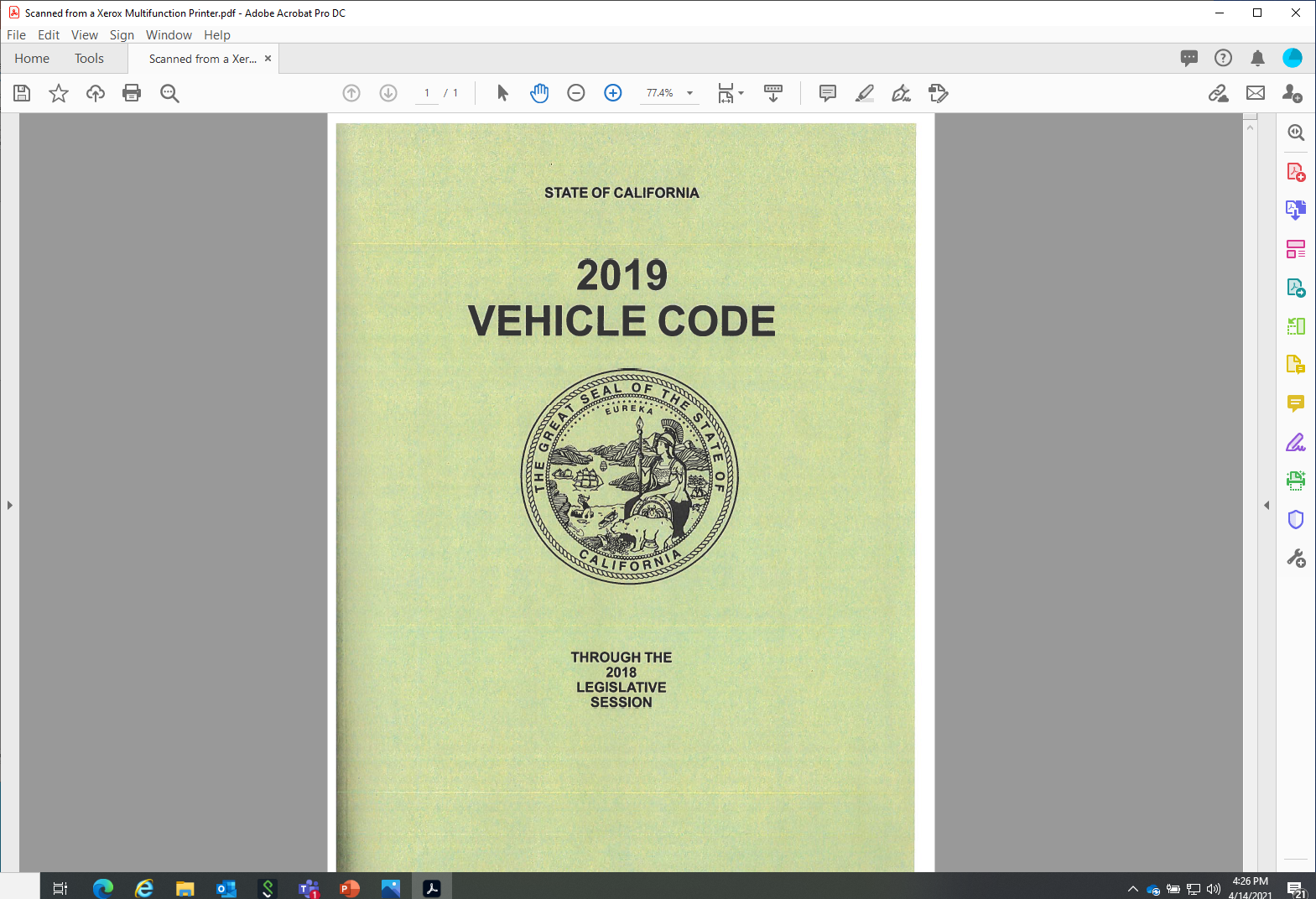 AB43 - Setting Speed Limit
 to Enhance Safety

California Vehicle Code (CVC) Changes:

Section 627 – E&T Survey;
Section 21400 – Uniform Standards;
Section 22352 – Prima Facie Speed Limits;
Section 22354 – Decrease of Sate Highway Speed Limits;
Section 22358 – Decrease of Local Speed Limits;
Section 22358.6 – (New Section – Uniform Standards);
Section 22358.7 – (New Section – Safety Corridor & High Generators of Bikes and Peds);
Section 22358.8 – (New Section – Retain Current or Prior Speed Limit);
Section 22358.9 – (New Section – Business Activity District); 
Section 40802 – Speed Traps;
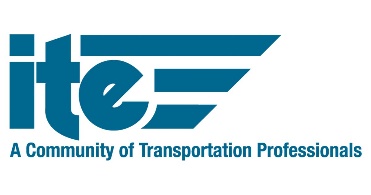 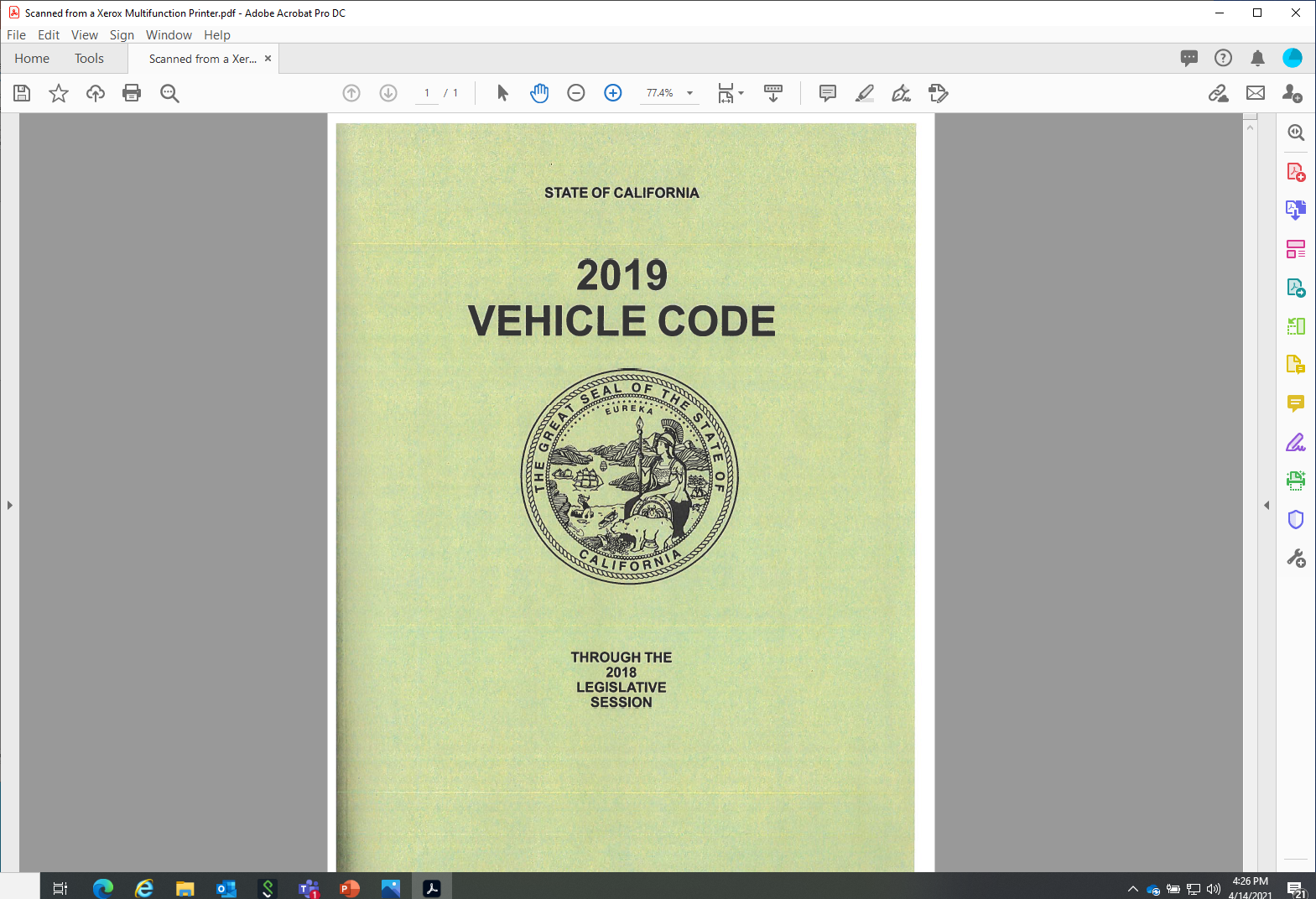 Section 627 – E&T Survey 

(c) When conduction an E&T survey, local authorities (in addition to a) prevailing speeds, b) accident records, and conditions not apparent to drivers) may also, consider:
1) Residential density.  
2) Safety of bicyclists and pedestrian, with increased consideration for vulnerable pedestrian groups including children, seniors, persons with disabilities, users of personal assistive mobility devices, and the unhoused.
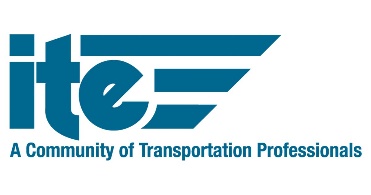 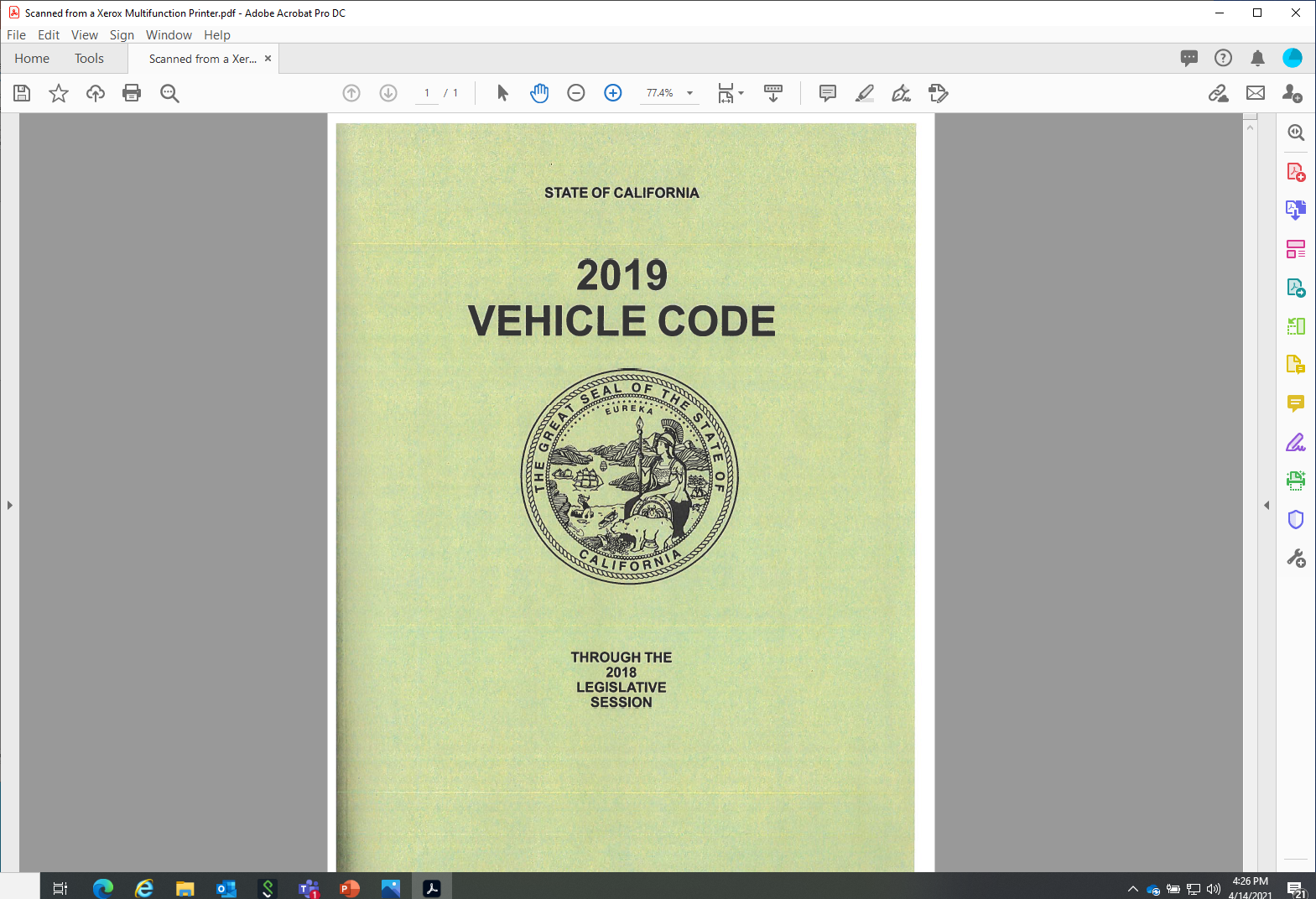 Section 40802 – (Speed Trap) 

Speed Trap does not apply to:
(1) A local street, road, school zone, senior zone, or business activity district.
(2) “Senior Zone” means that area approaching or passing a senior center building or other facility primarily used by senior citizens, or the grounds thereof that is contiguous to a highway, and on which is posted a standard “SENIOR” warning sign.    
(3) “business activity district” means a section of highway described in Section 22358.9 in which a standard 25 MPH or 20 MPH speed limit sign has been posted pursuant to Section 22358.9.    
(4) An E&T survey is good for 7 years, except,
(5) A registered engineer evaluates the road and determines no significant changes in roadway or traffic conditions, including changes in adjoining land use, roadway width, or traffic volumes, then 10 14 years.    
(1)The E&T paragraph does not apply to a local street, road, or school zone, senior zone, or business activity district.
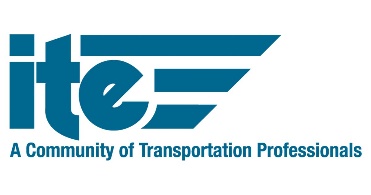 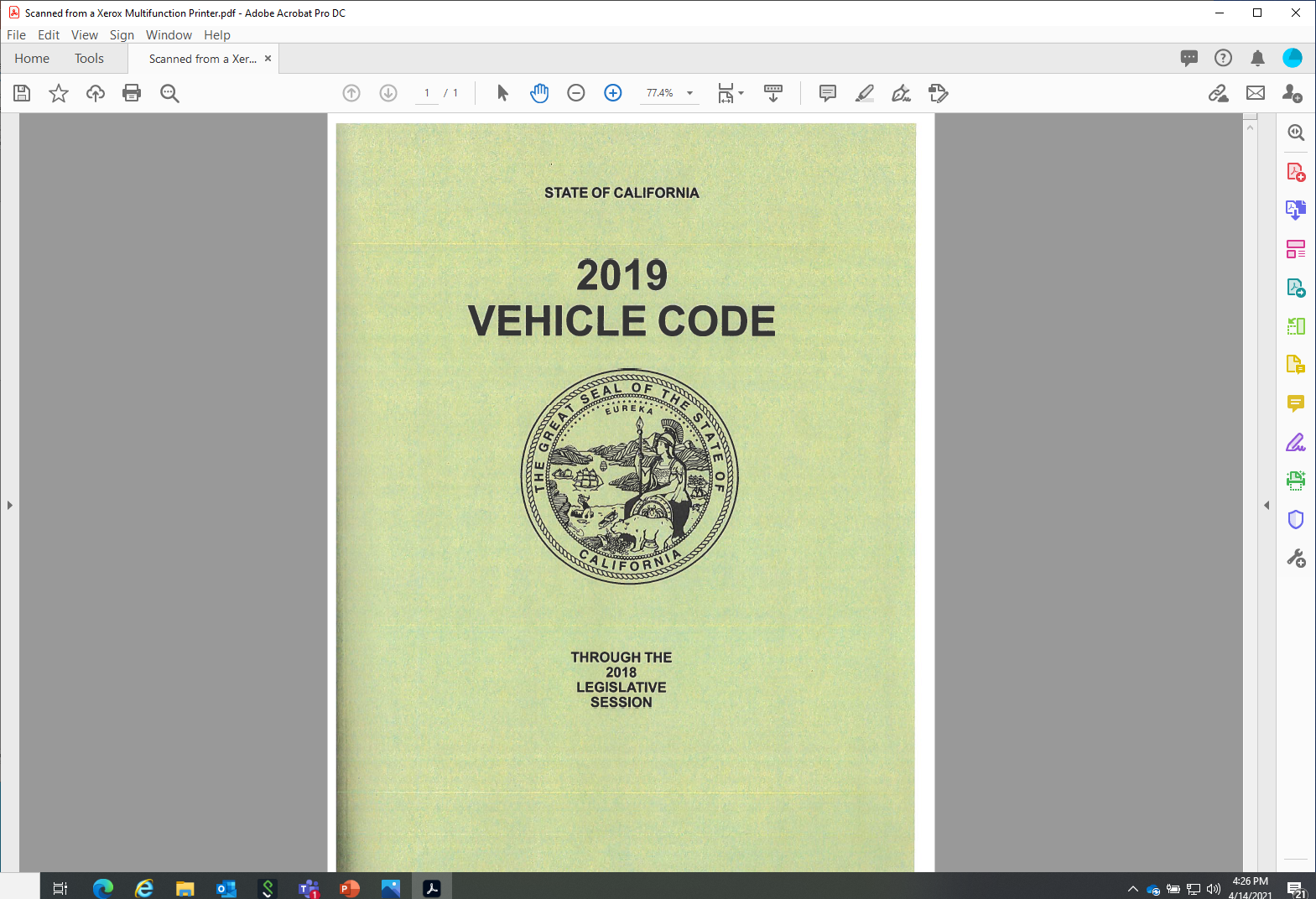 Section 22352 
25 MPH Prima Facie Speed applies to state highways 
On any highway other than state highway, in any business or residential district … local authority or the Department of Transportation … 

Sections 22354 & 22358 
Whenever … the limit of 65 MPH is more than reasonable or safe … the department or local agency may determine and declare a prima facie speed limit of 60, 55, 50, 45, 40, 35, 30, 25, 20 or 15 MPH …
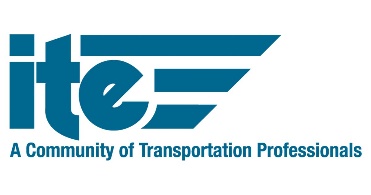 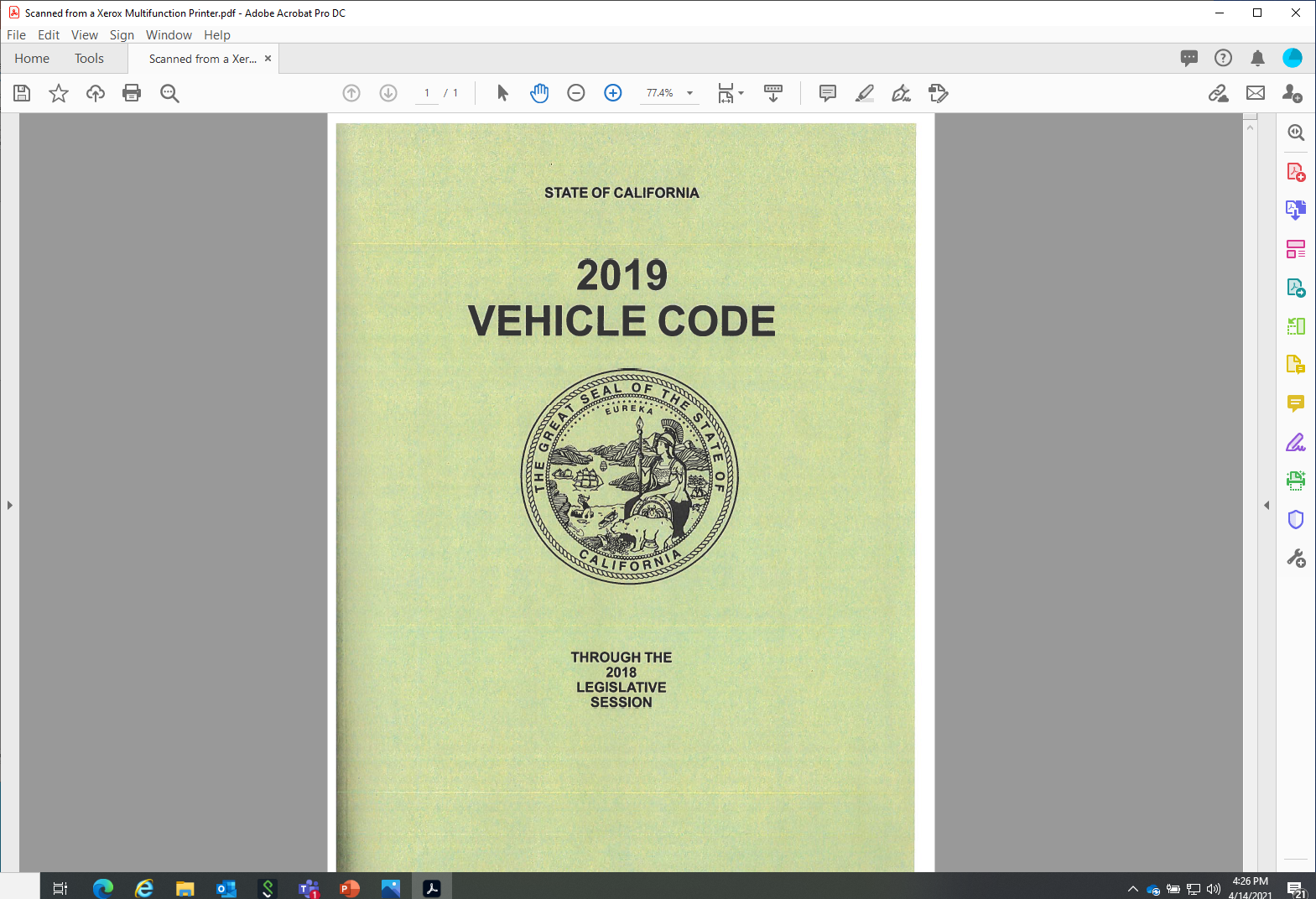 Section 21400 – Uniform Standards
(2) Caltrans shall, in the next scheduled revision, revise the MUTCD to require an agency to round speed limits to the nearest 5 MPH of the 85th % of the free-flowing traffic.
(Speed limits can be reduced an additional 5 MPH for downward speed zoning (conditions not apparent to drivers) per CVC Section 22358.5) 
However, in cases, where the speed limit needs to be rounded up, the agency may decide instead to round down the speed limit, but Caltrans or local authority shall not reduce the speed limit any further for any reason.
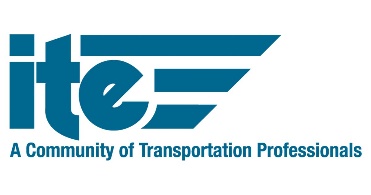 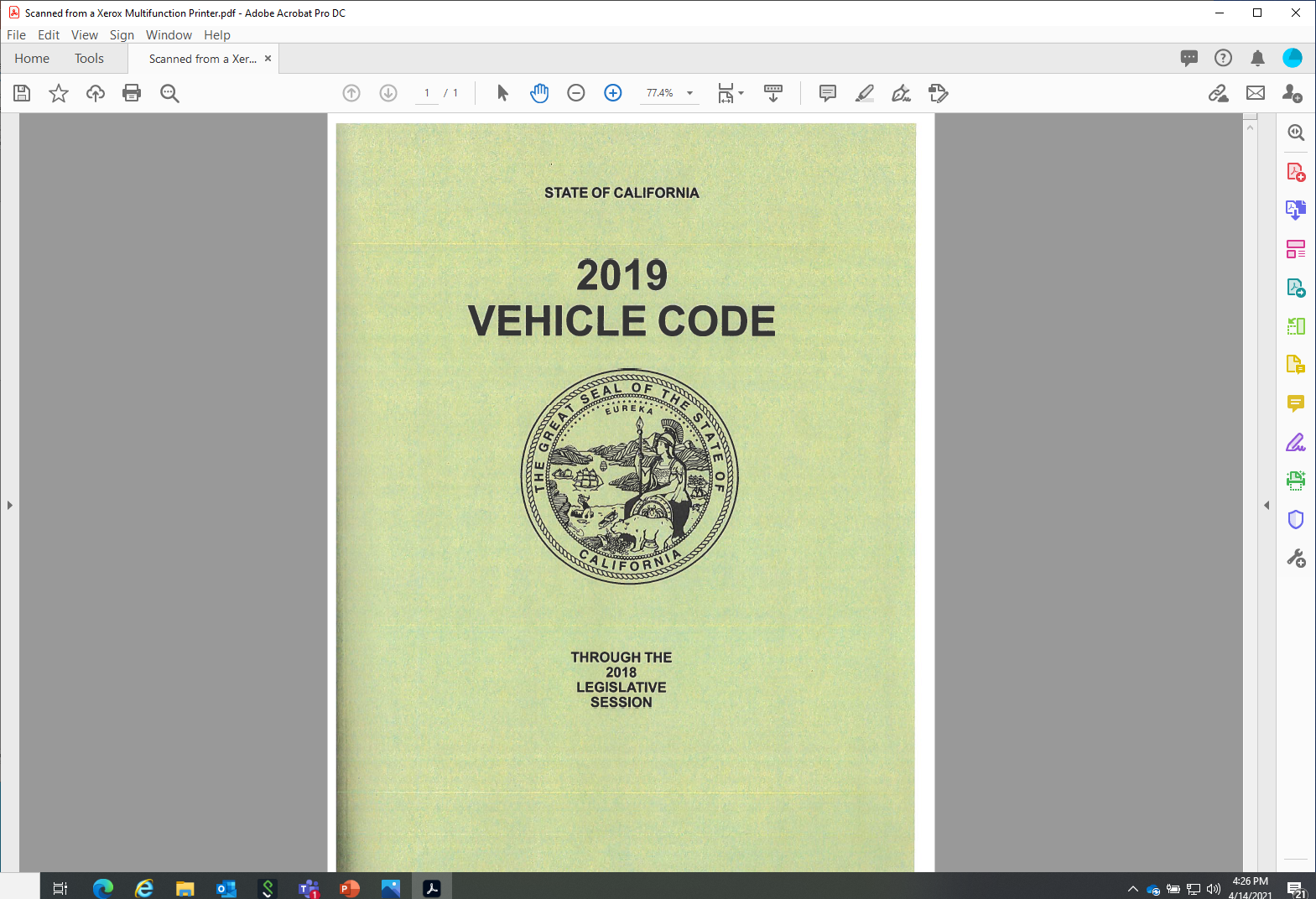 Section 21400 – Examples 
Example 1
85th% is 47 MPH,
Speed is 45 MPH,
Conditions then speed limit is 40 MPH. 

Example 2
85th% is 48 MPH,
Option 1 (nearest):
Speed is 50 MPH,
With Conditions speed limit is 45 MPH.
Option 2 (lowest):
Speed limit 45 MPH
Can’t use conditions under this option
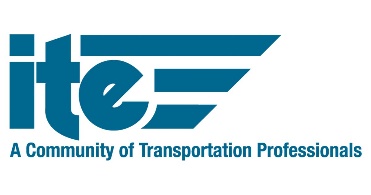 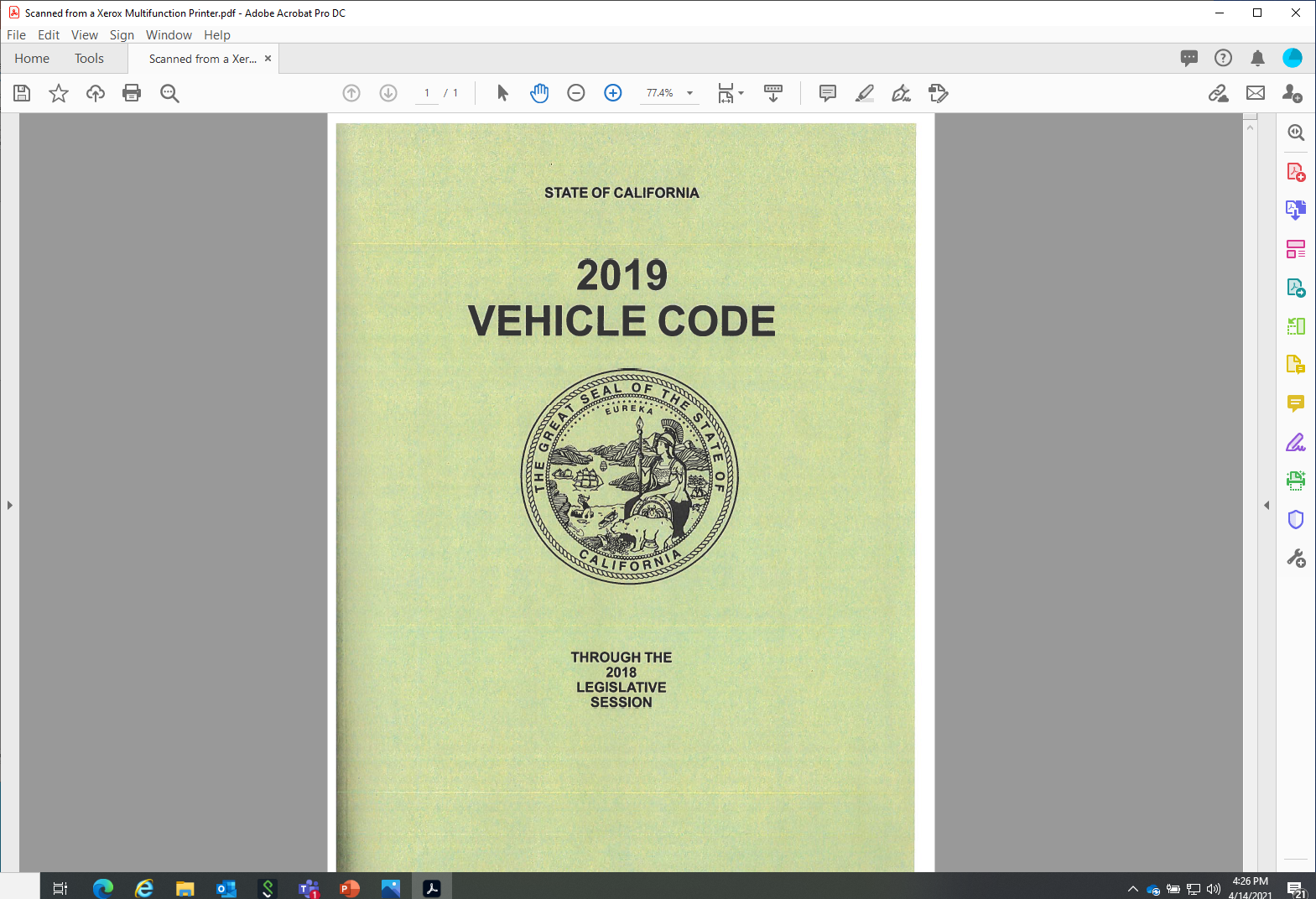 Section 22358.6 – (New Section) 
Caltrans shall, in the next scheduled revision, revise the MUTCD to require an agency to round speed limits to the nearest 5 MPH of the 85th % of the free-flowing traffic.
(Speed limits can be reduced an additional 5 MPH for downward speed zoning (conditions not apparent to drivers) per CVC Section 22358.5) 
However, in cases, where the speed limit needs to be rounded up, the agency may decide instead to round down the speed limit to the lower 5 MPH.
A local authority may additionally lower the speed limit as provided in Sections 22358.7 and 22358.8.
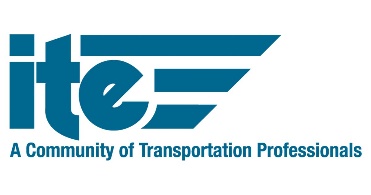 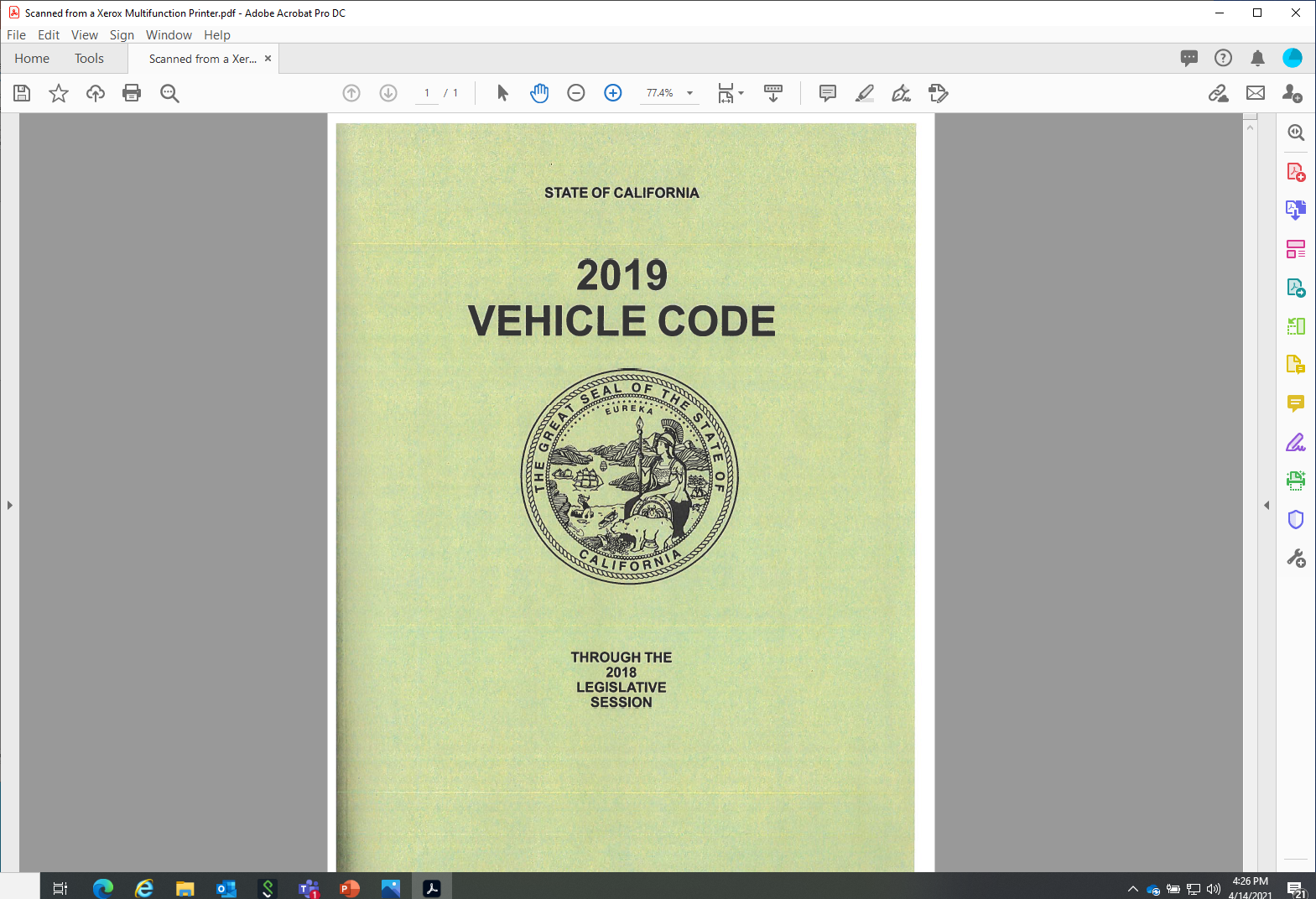 Section 22358.7 – (New Section) 
… Speed is still more than reasonable or safe, then reduce by 5 MPH for either of the following reasons: 
The highway is a safety corridor;
(Caltrans will define a safety corridor & no more than 1/5 of the total roads are designated safety corridors). 
The highway is adjacent to a high generator of bicyclists or pedestrian; 
(Caltrans will determine a high generators) 
Not effective until June 30, 2024, or until the Judicial Council has developed an outline tool for adjudicating infraction violation statewide.
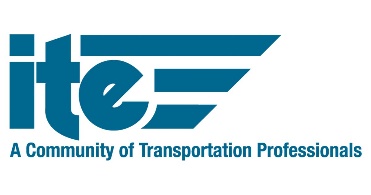 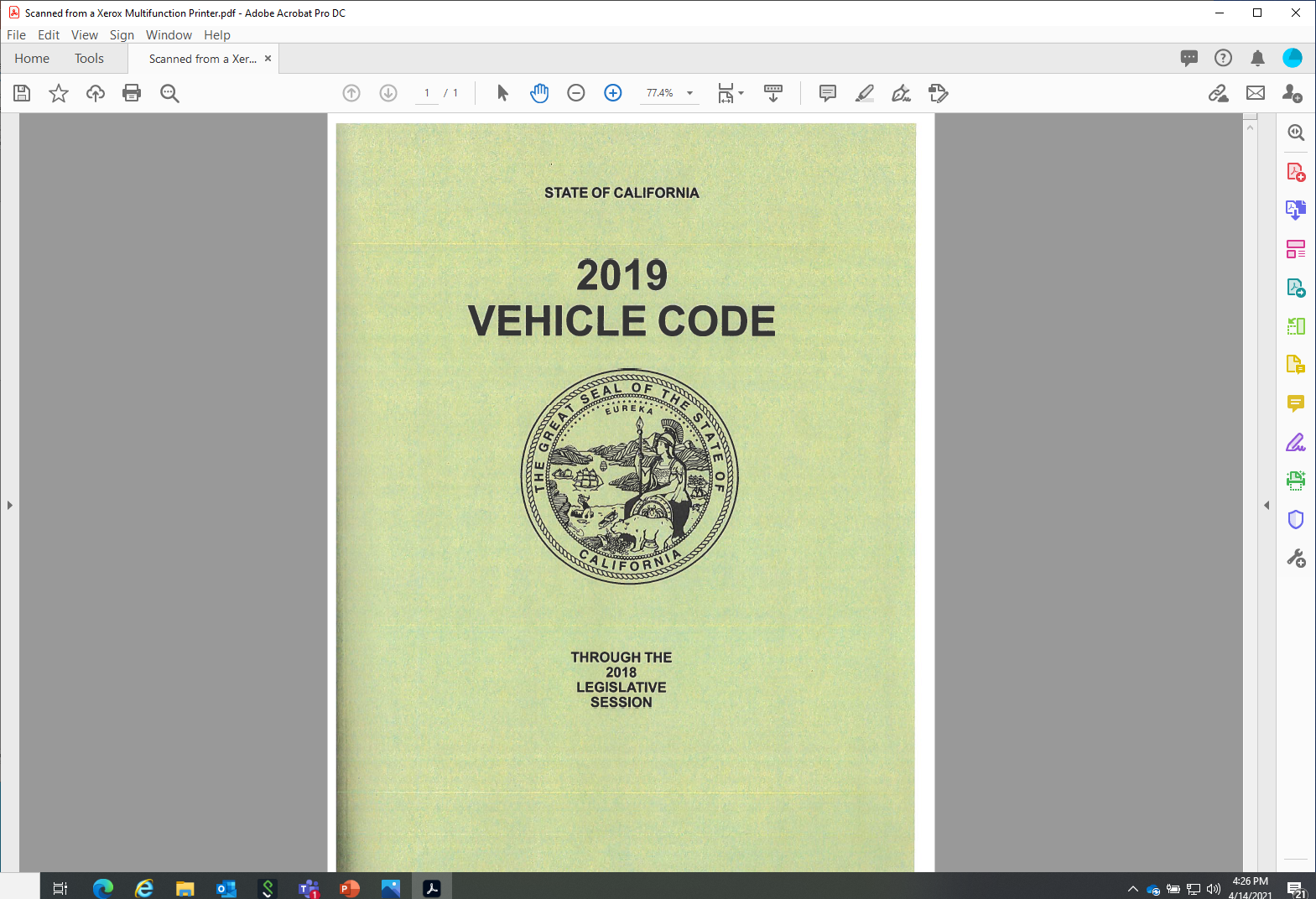 Section 22358.8 – (New Section) 

Speed still more that reasonable or safe, City can RETAIN current speed limit or RESTORE immediate prior speed limit. 
(Speed was established with an E&T survey and no general-purpose lanes have been added).
The speed limit shall not be reduced by more than 5 MPH from the current speed limit nor below the immediate prior speed limit.
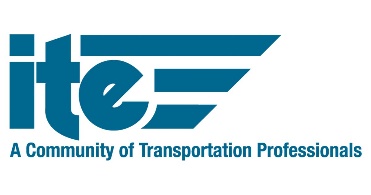 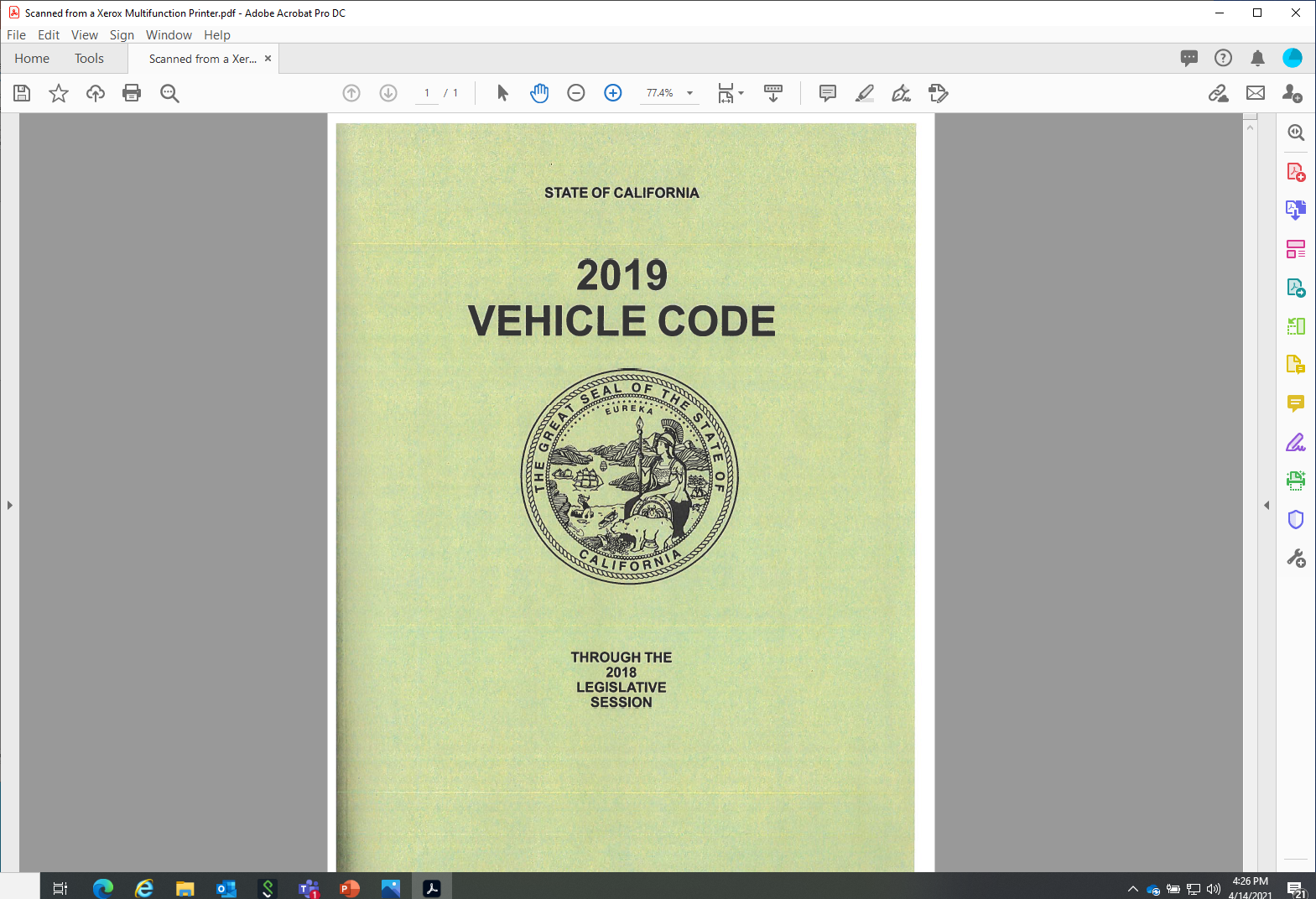 Section 222358.6 – Examples 
Example 1
85th% is 47 MPH,
Speed is 45 MPH,
Conditions 	speed = 40 MPH
Safety Corridor	Speed = 35 MPH

Example 2
85th% is 48 MPH,
Option 1 (nearest):
Speed is 50 MPH,
Conditions 	Speed = 45 MPH.
Safety Corridor	Speed = 40 MPH 
Option 2 (lowest):
Speed limit 45 MPH
Conditions not allowed
Safety Corridor	Speed = 40 MPH
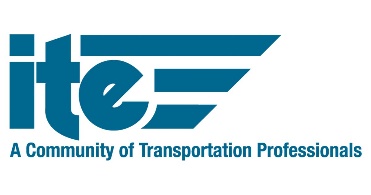 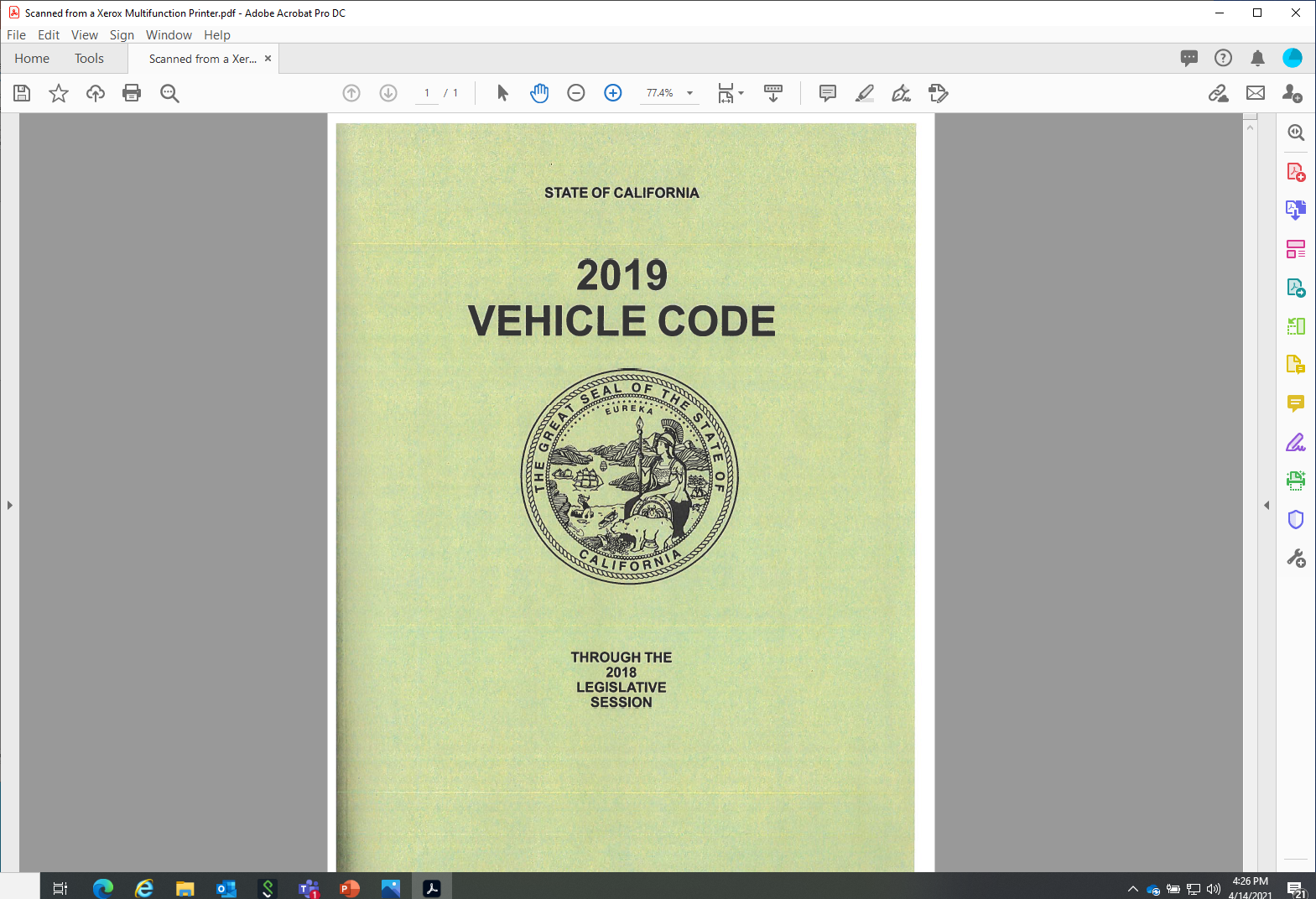 Section 22358.9 – (New Section) 

Business Activity District (Prima facie limits of 25 or 20 MPH): 
4 lanes MAX. 
Speed limit upstream/downstream of the District is 30 MPH or 25 MPH.
Business Activity District includes: 
Central or neighborhood downtown;
Urban villages; or
Zoning prioritize commercial and meets at least 3 of the following requirements:
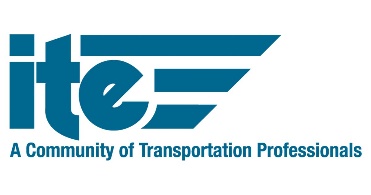 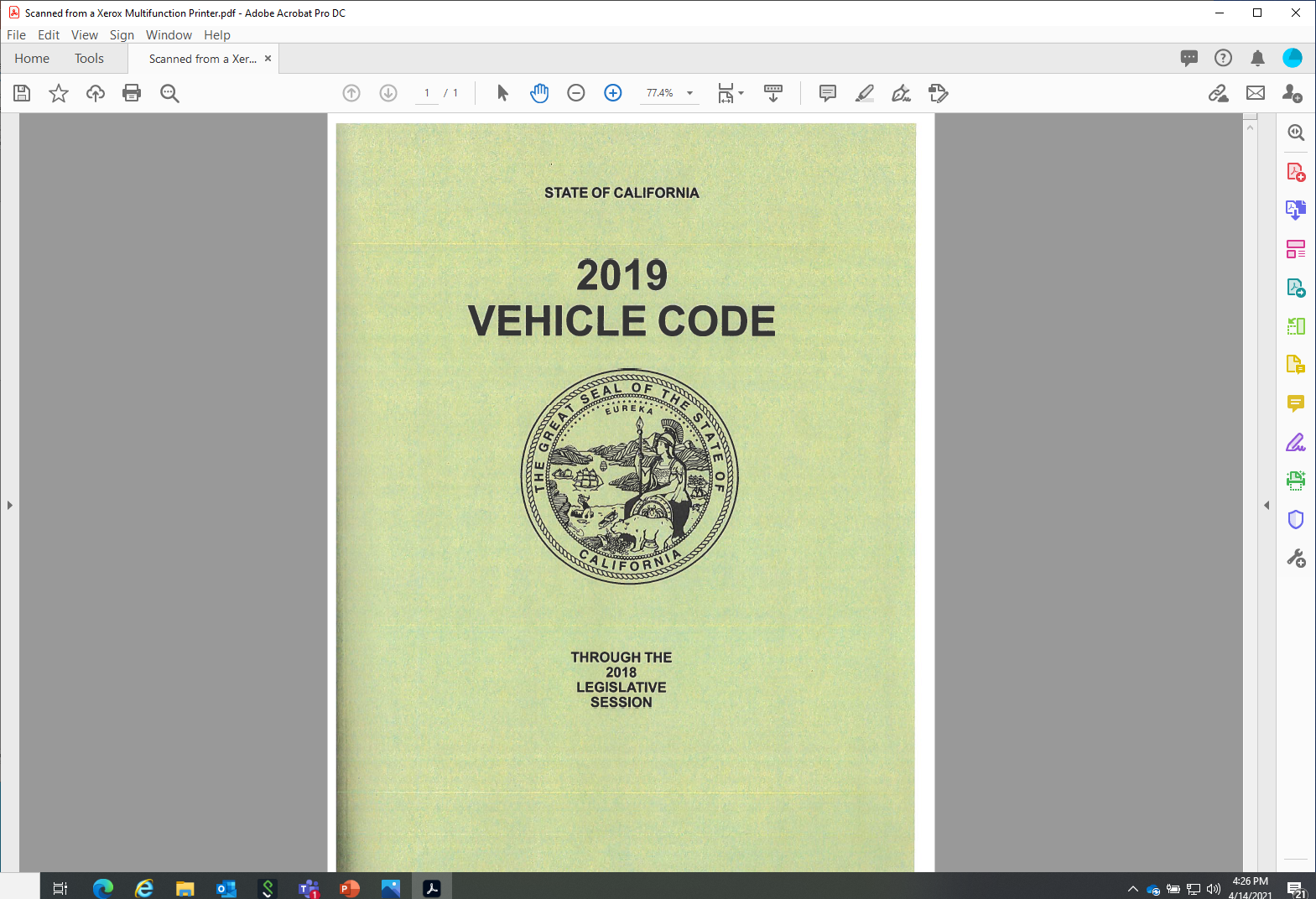 Section 22358.9 – (New Section)

Business Activity District – Cont. 
No less than 50% of the contiguous properties consist of retail or dining commercial uses, including outdoor dining , that open directly onto sidewalks.
Parallel, diagonal or perpendicular parking along the highway.
Signals or Stop no more than 600 feet apart.
Uncontrolled marked crosswalks.

This section can’t be used if the speed was lowered per sections 22358.7 & 22358.8.
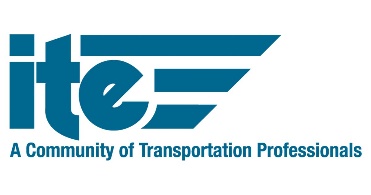 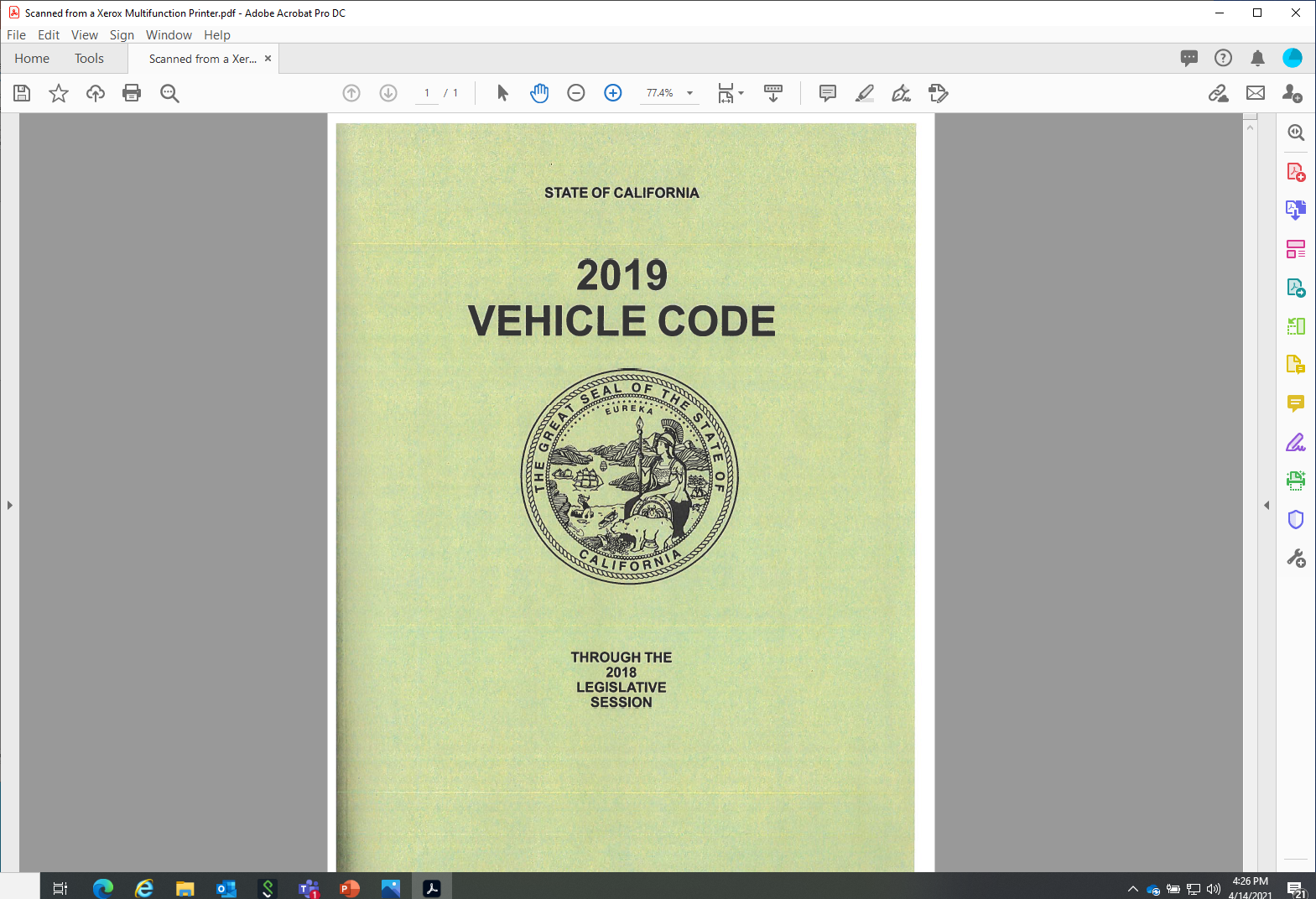 AB43 - Setting Speed Limit
 to Enhance Safety

Part I: CVC changes
	(Today presentation)

Part II: CA MUTCD changes
	(Future presentation)

questions and Discussion